The microbiome and mental health
Dr Kate Lawrence
St Mary’s University, Twickenham
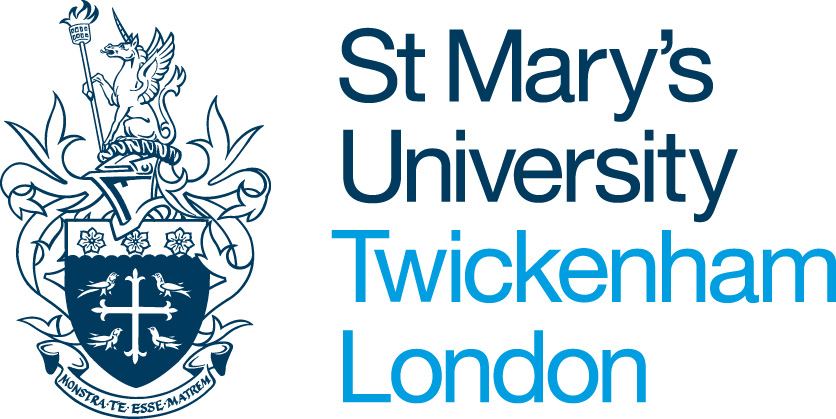 The new genetic revolution?
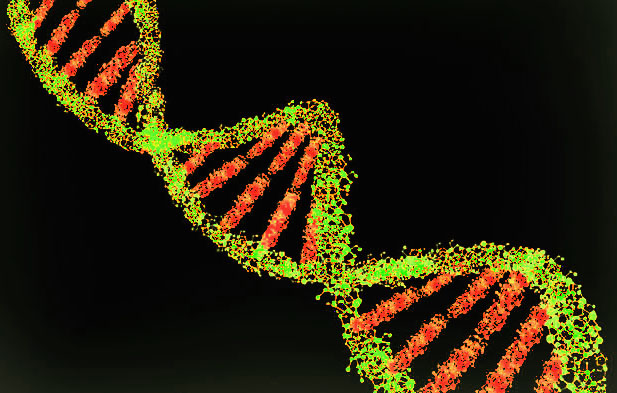 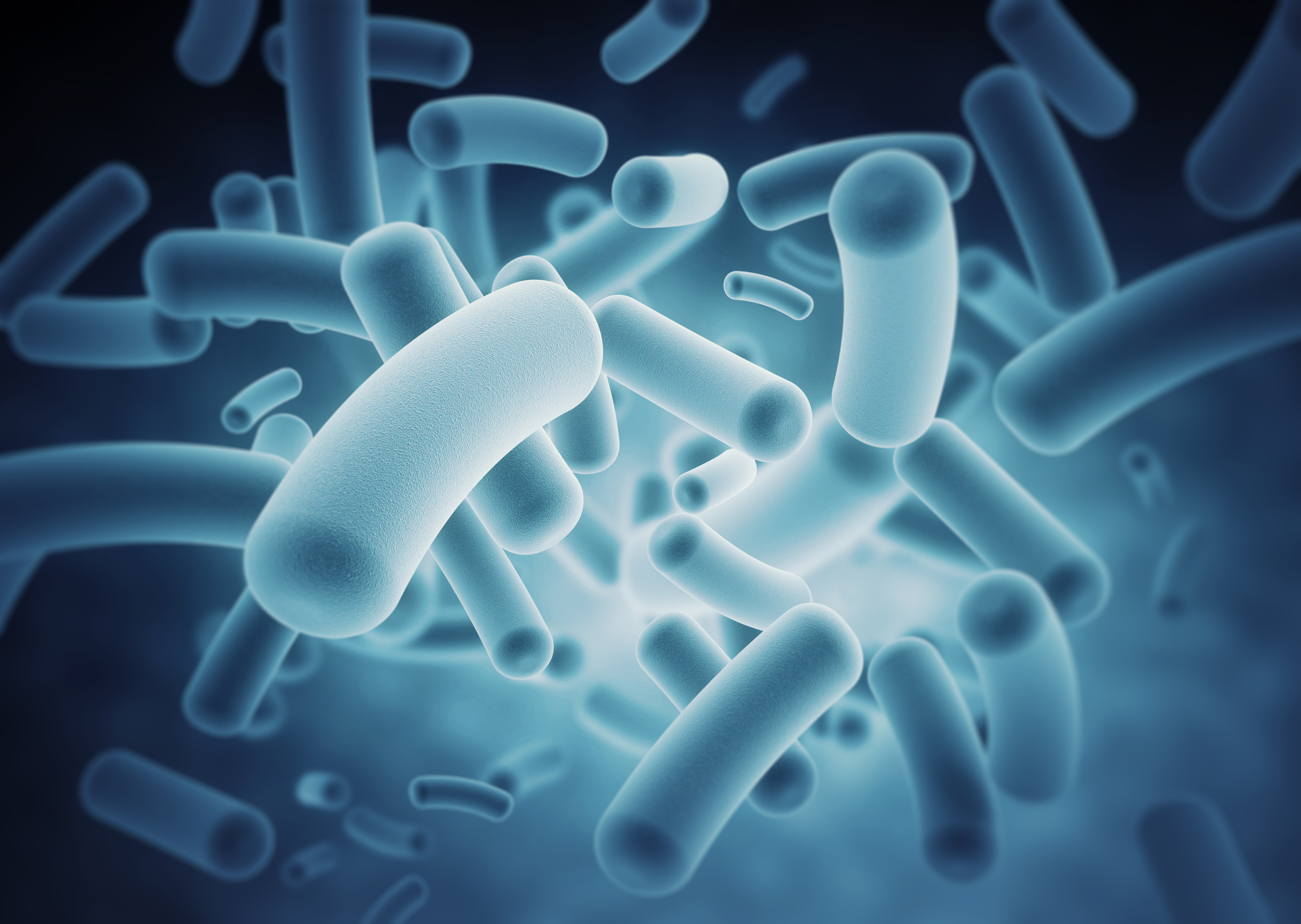 20th Century
Human genome
21st Century
Human microbiome
Pathways between the brain and the gut
Pathways between the brain and the gut
Animal Research
Germ-free mice 
Reduced stress response










Neufeld KM, Kang N, Bienenstock J, Foster JA. Reduced anxiety-like behavior and central neurochemical change in germ-free mice. Neurogastroenterol Motil 2011 Mar;23(3):255–64, e119. pmid:21054680
Anxiety behaviour
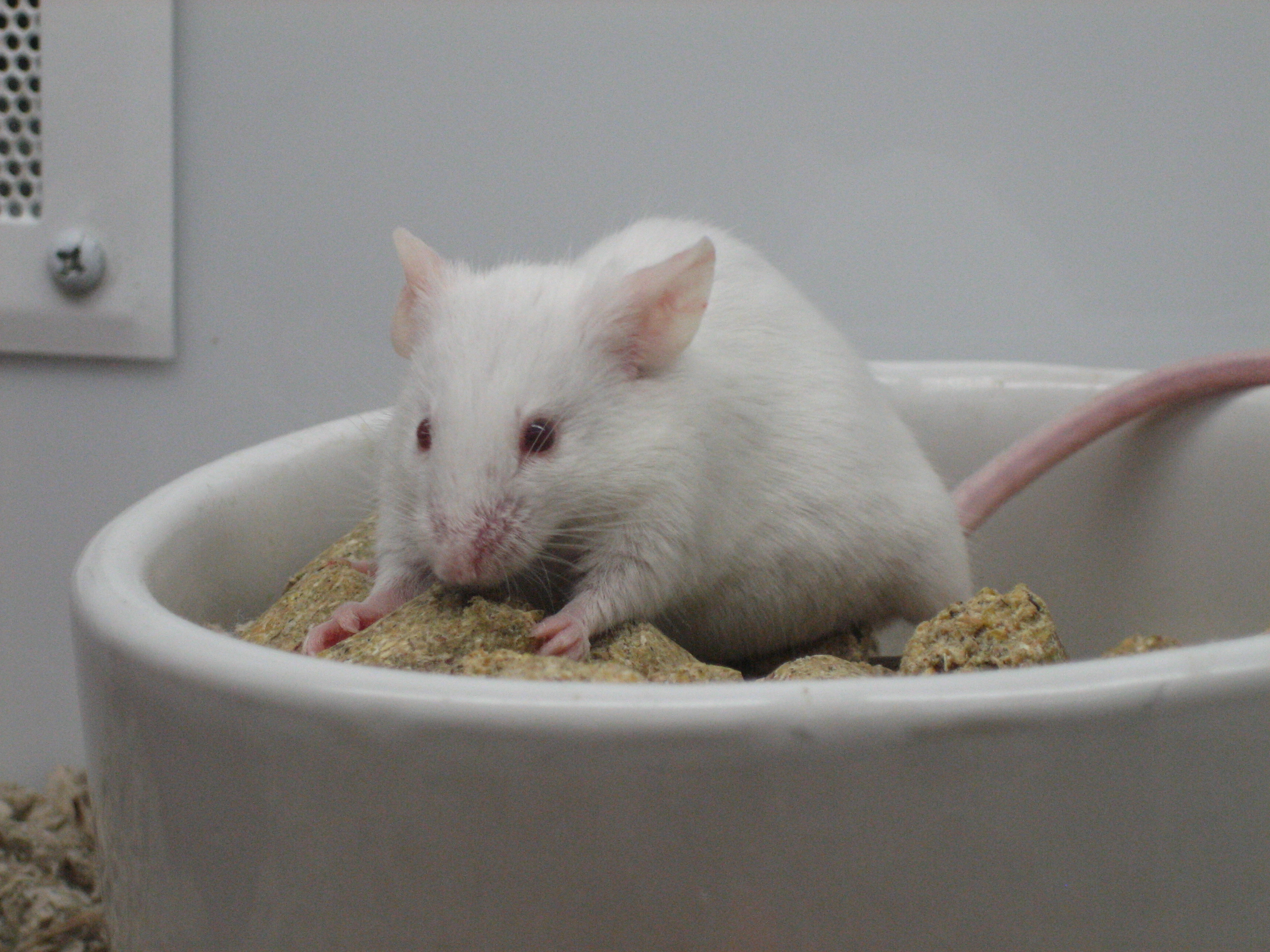 BNDF
Can depression be transmitted?
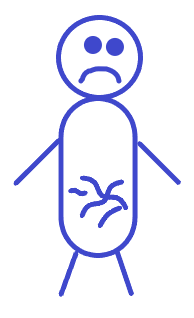 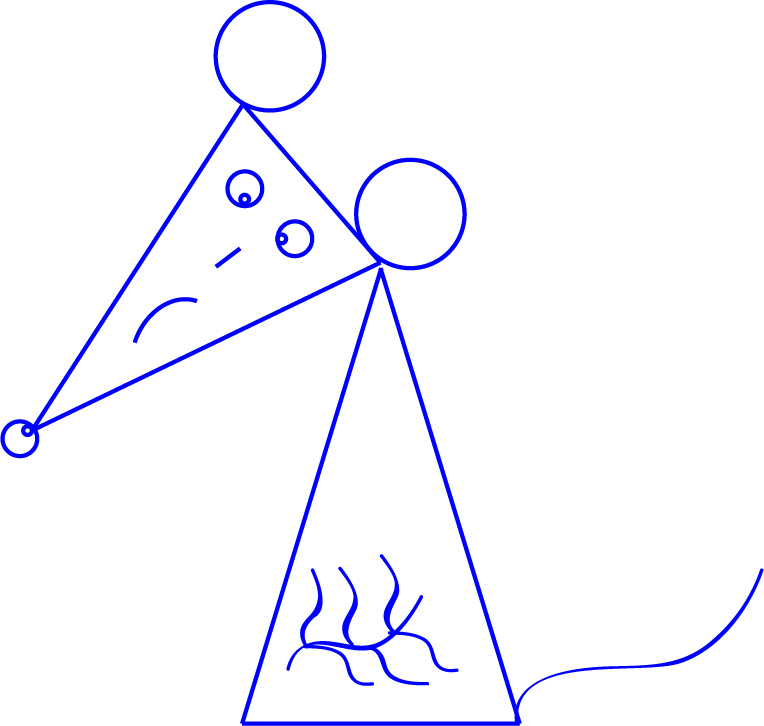 Kelly, J. R., Borre, Y., O'Brien, C., Patterson, E., El Aidy, S., Deane, J., Kennedy, P. J., Beers, S., Scott, K., Moloney, G., Hoban, A. E., Scott, L., Fitzgerald, P., Ross, P., Stanton, C., Clarke, G., Cryan, J. F., Dinan, T. G. (2016). Transferring the blues: Depression-associated gut microbiota induces neurobehavioural changes in the rat. Journal of Psychiatric Research, 82, 109-118. 10.1016/j.jpsychires.2016.07.019 [doi]
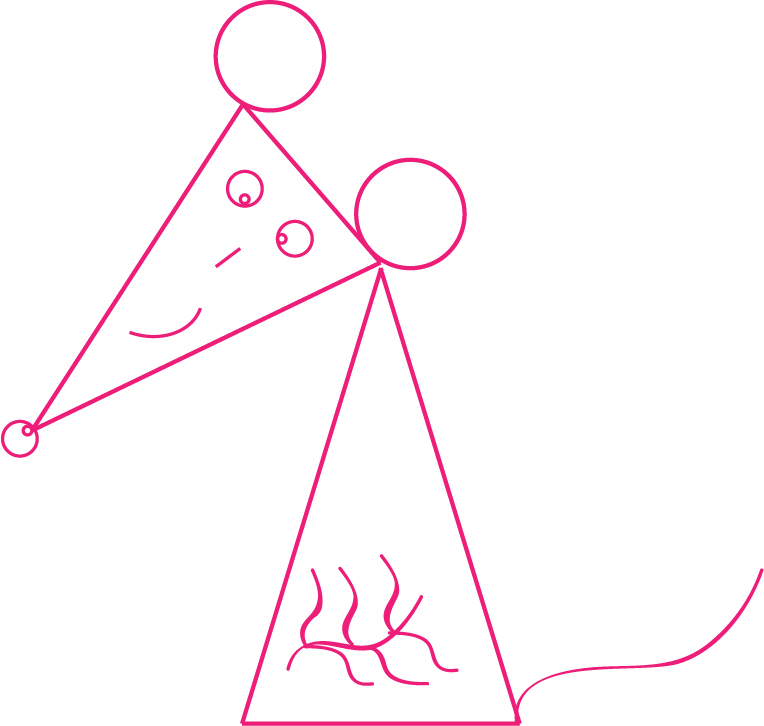 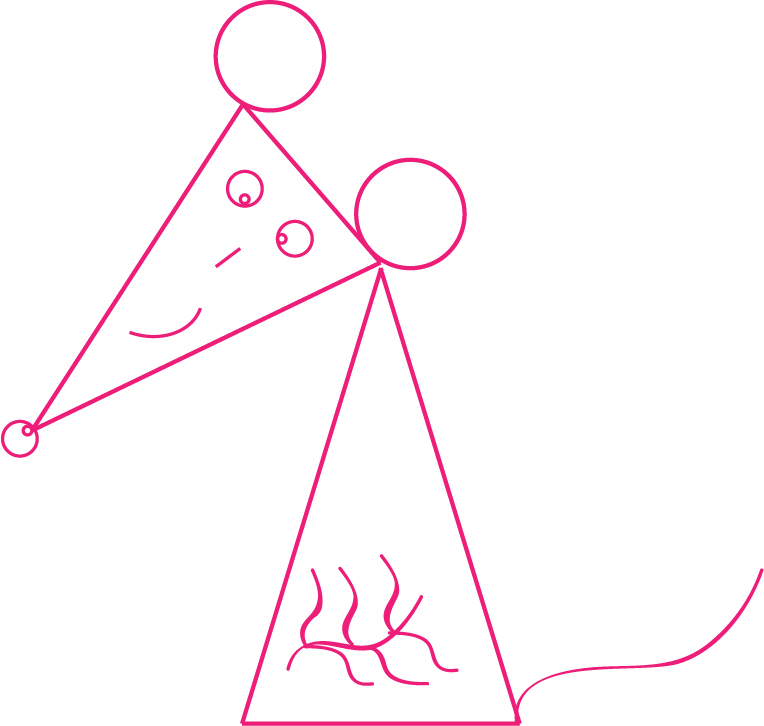 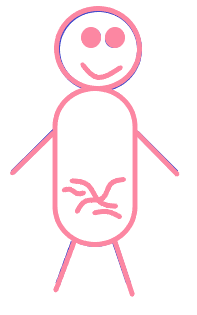 The ‘SMILES’ trial
12 week RCT  
Nutrition advice (n=33) ModiMedDiet 
parallel group – social support (n=34)


                                    Self-reported depression symptoms


Remission achieved for 30% of diet group, 10% of control group

Jacka, F.N.; O’Neil, A.; Opie, R.; Itsiopoulos, C.; Cotton, S.; Mohebbi, M.; Castle, D.; Dash, S.; Mihalopoulos, C.; Chatterton, M.L. A randomised controlled trial of dietary improvement for adults with major depression (the ‘SMILES’ trial). BMC Med. 2017, 15, 23. 10.1186/s12916-017-0791-y [doi]
Influence of fermented probiotic drink on brain activity
Tillisch, K., Labus, J., Kilpatrick, L., Jiang, Z., Stains, J., Ebrat, B., Guvonnet, D., Legrain-Raspaud, S., Trotin, B., Naliboff, B., Mayer, E. A. (2013). Consumption of fermented milk product with probiotic modulates brain activity. Gastroenterology, 144(7), 1394-401. 10.1053/j.gastro.2013.02.043 [doi]
Probiotics & anxiety
Preliminary work with nutritional therapist Jeannette Hyde
Diet similar to the ModiMedDiet plus:
Prebiotic fibre
No grains
Fermented food
Time-restricted feeding

	 weight                                                         mood

	 gastrointestinal symptoms                      cognitive function
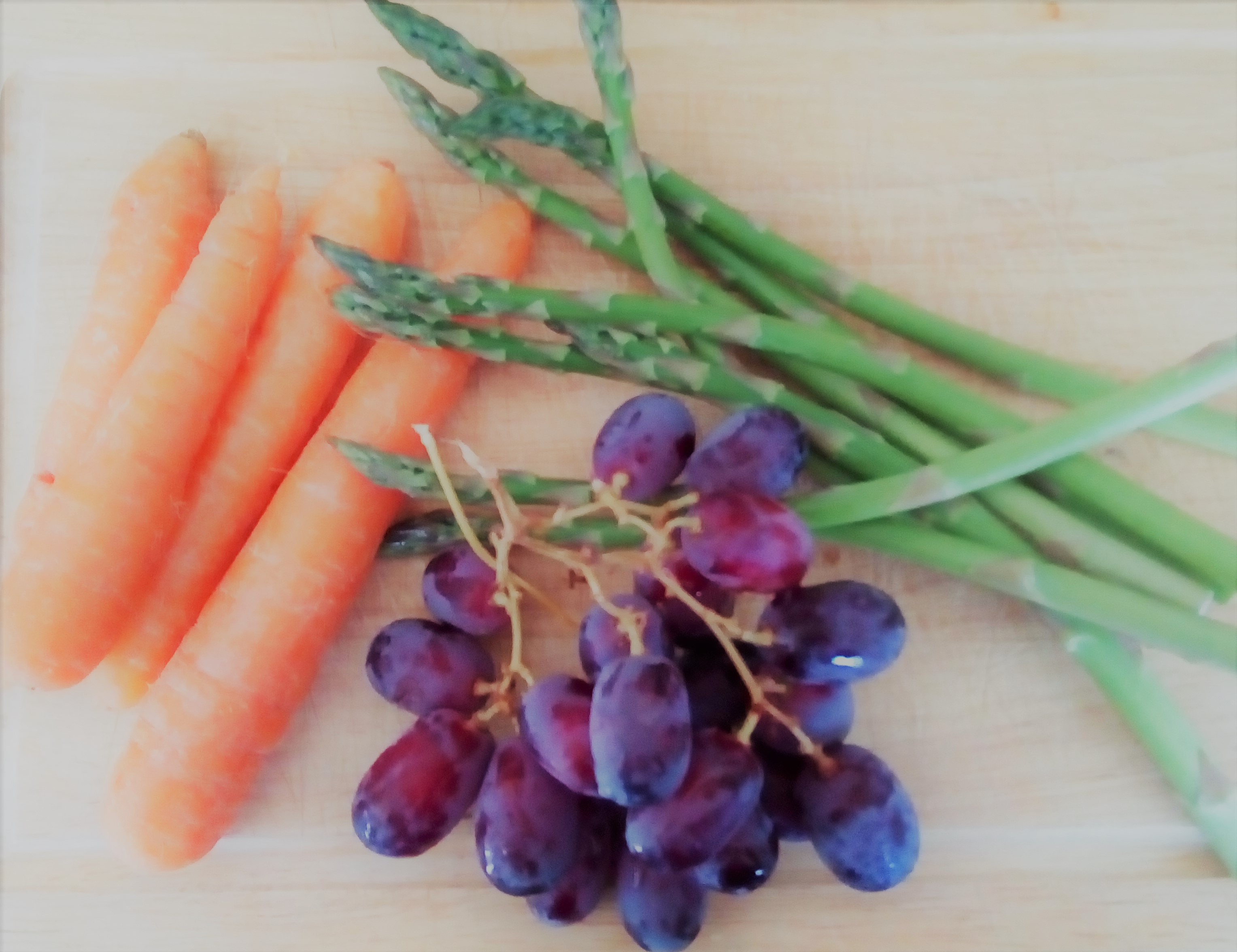 ADHD –dietary approaches
Mechanism
unknown???
Potential mechanism?
Dietary principles - 4 week study. Each day…
Outcome measures…
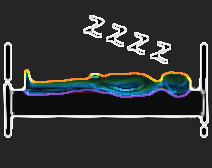 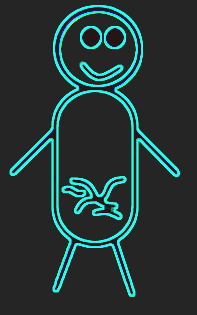 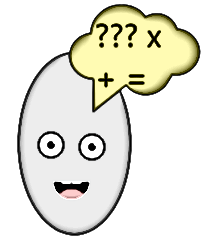 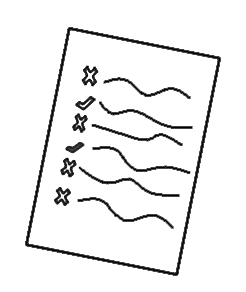 Ways to manipulate the gut microbiome…
Key references
Foster, J. A., Rinaman, L., Cryan, J. F. (2017). Stress & the gut-brain axis: Regulation by the microbiome. Neurobiol Stress, 19:7, 124-136. 10.1016/j.ynstr.2017.03.001 [doi]
Kelly, J. R., Borre, Y., O'Brien, C., Patterson, E., El Aidy, S., Deane, J., Kennedy, P. J., Beers, S., Scott, K., Moloney, G., Hoban, A. E., Scott, L., Fitzgerald, P., Ross, P., Stanton, C., Clarke, G., Cryan, J. F., Dinan, T. G. (2016). Transferring the blues: Depression-associated gut microbiota induces neurobehavioural changes in the rat. Journal of Psychiatric Research, 82, 109-118. 10.1016/j.jpsychires.2016.07.019 [doi]
Tillisch, K., Labus, J., Kilpatrick, L., Jiang, Z., Stains, J., Ebrat, B., Guvonnet, D., Legrain-Raspaud, S., Trotin, B., Naliboff, B., Mayer, E. A. (2013). Consumption of fermented milk product with probiotic modulates brain activity. Gastroenterology, 144(7), 1394-401. 10.1053/j.gastro.2013.02.043 [doi]
Jacka, F.N.; O’Neil, A.; Opie, R.; Itsiopoulos, C.; Cotton, S.; Mohebbi, M.; Castle, D.; Dash, S.; Mihalopoulos, C.; Chatterton, M.L. A randomised controlled trial of dietary improvement for adults with major depression (the ‘SMILES’ trial). BMC Med. 2017, 15, 23. 10.1186/s12916-017-0791-y [doi]